Creare poesia con lo sguardo: laboratorio di Eye Contact Experiment
Caffè letterario
22 novembre 2018
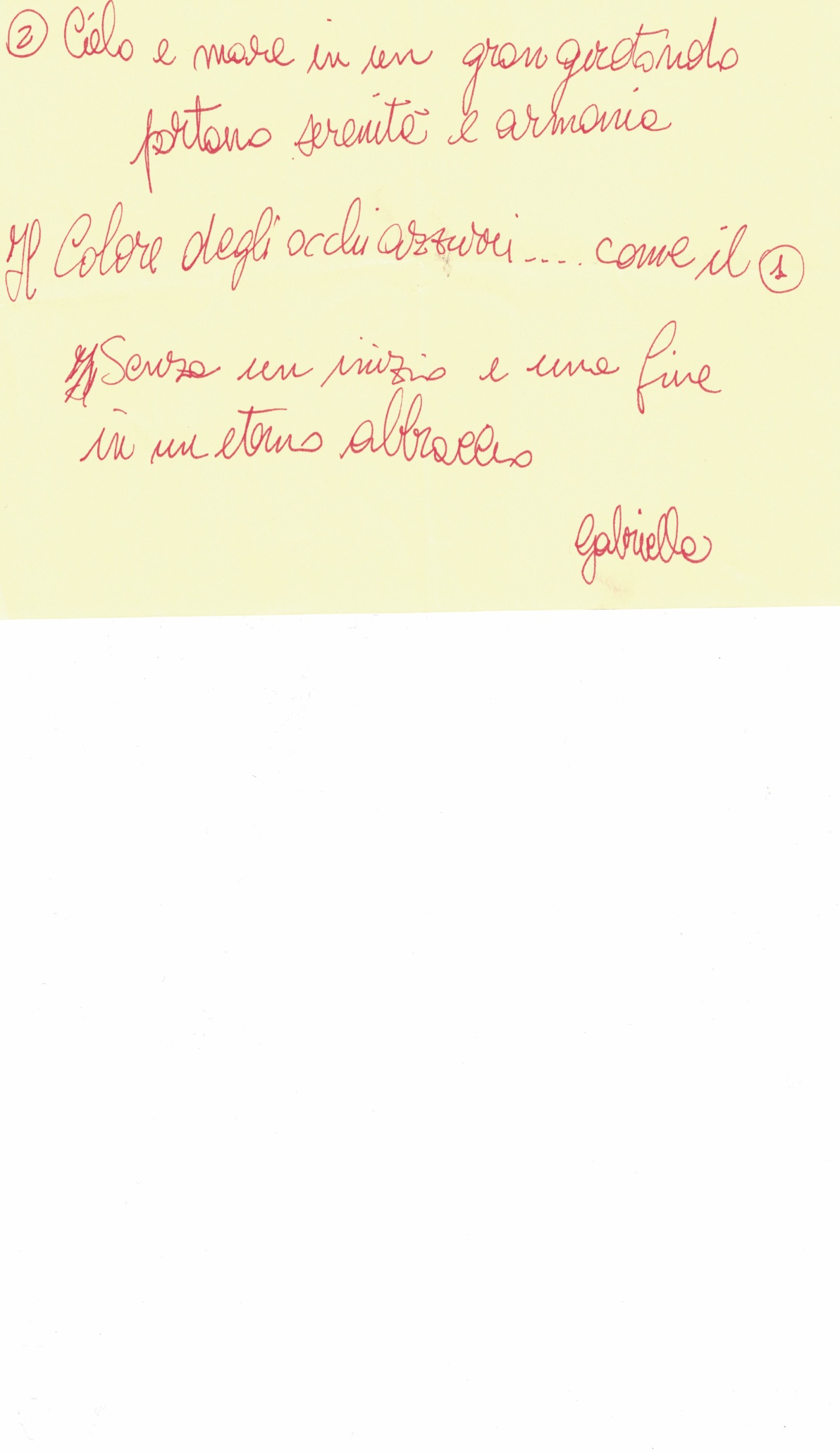 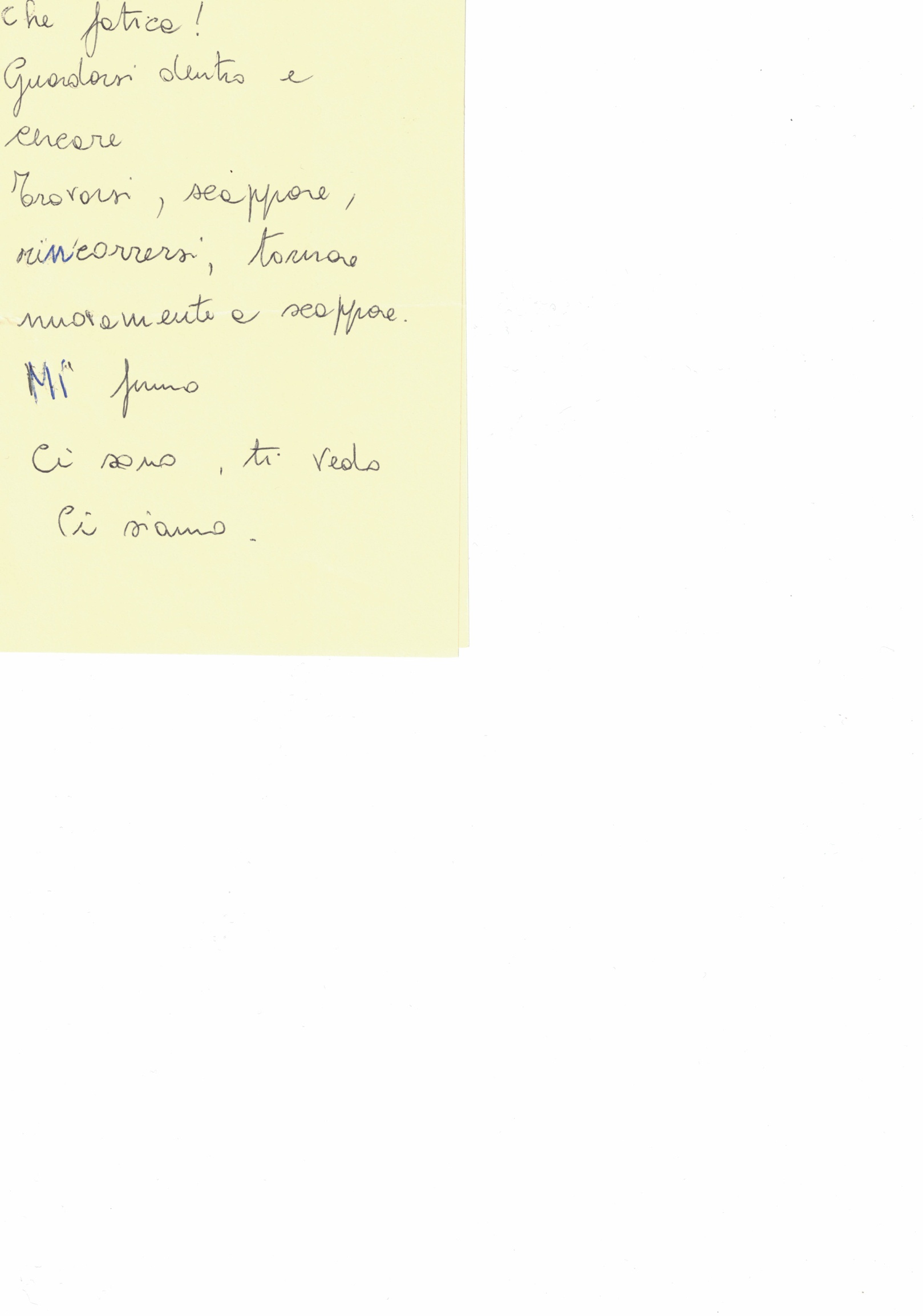 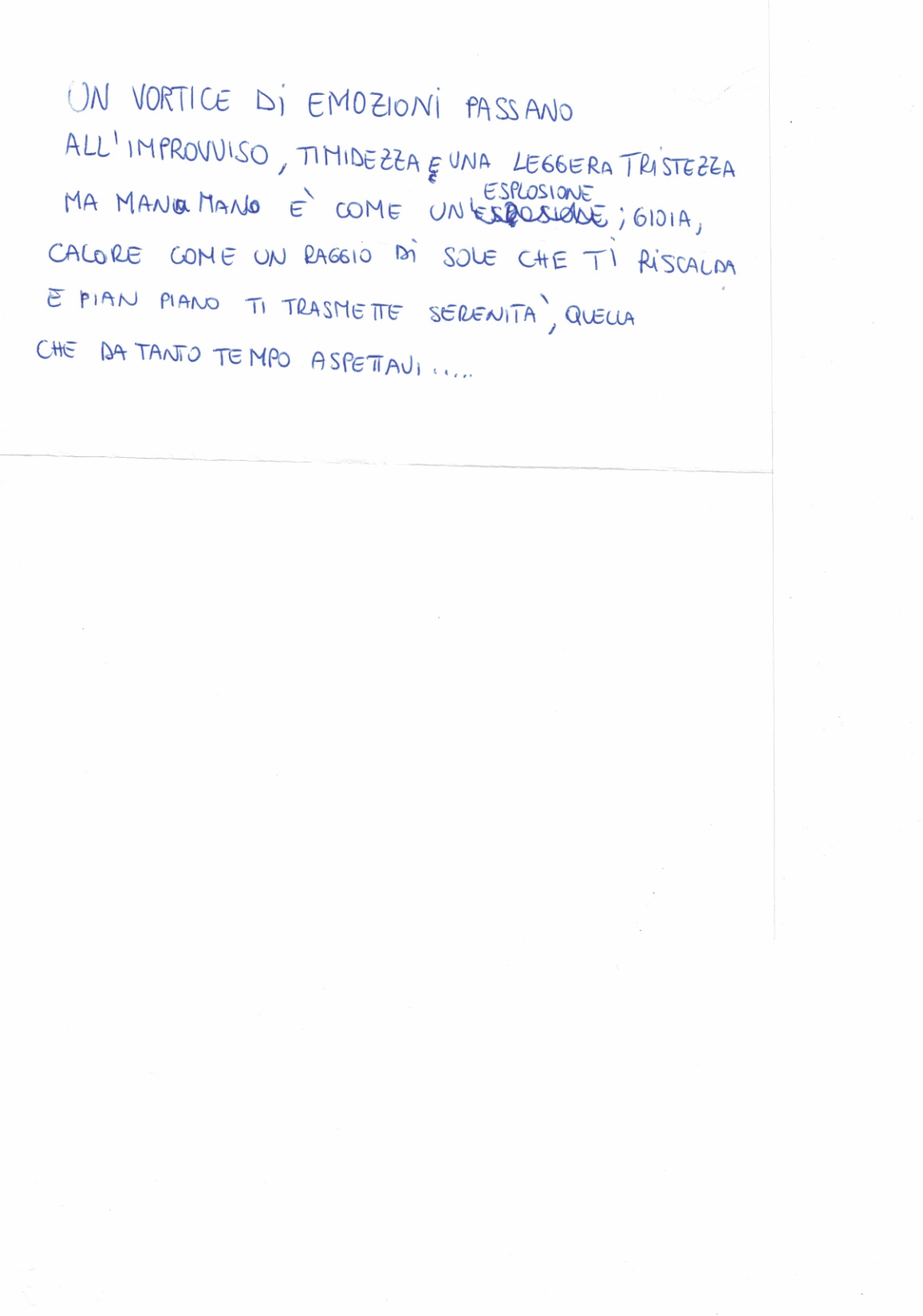 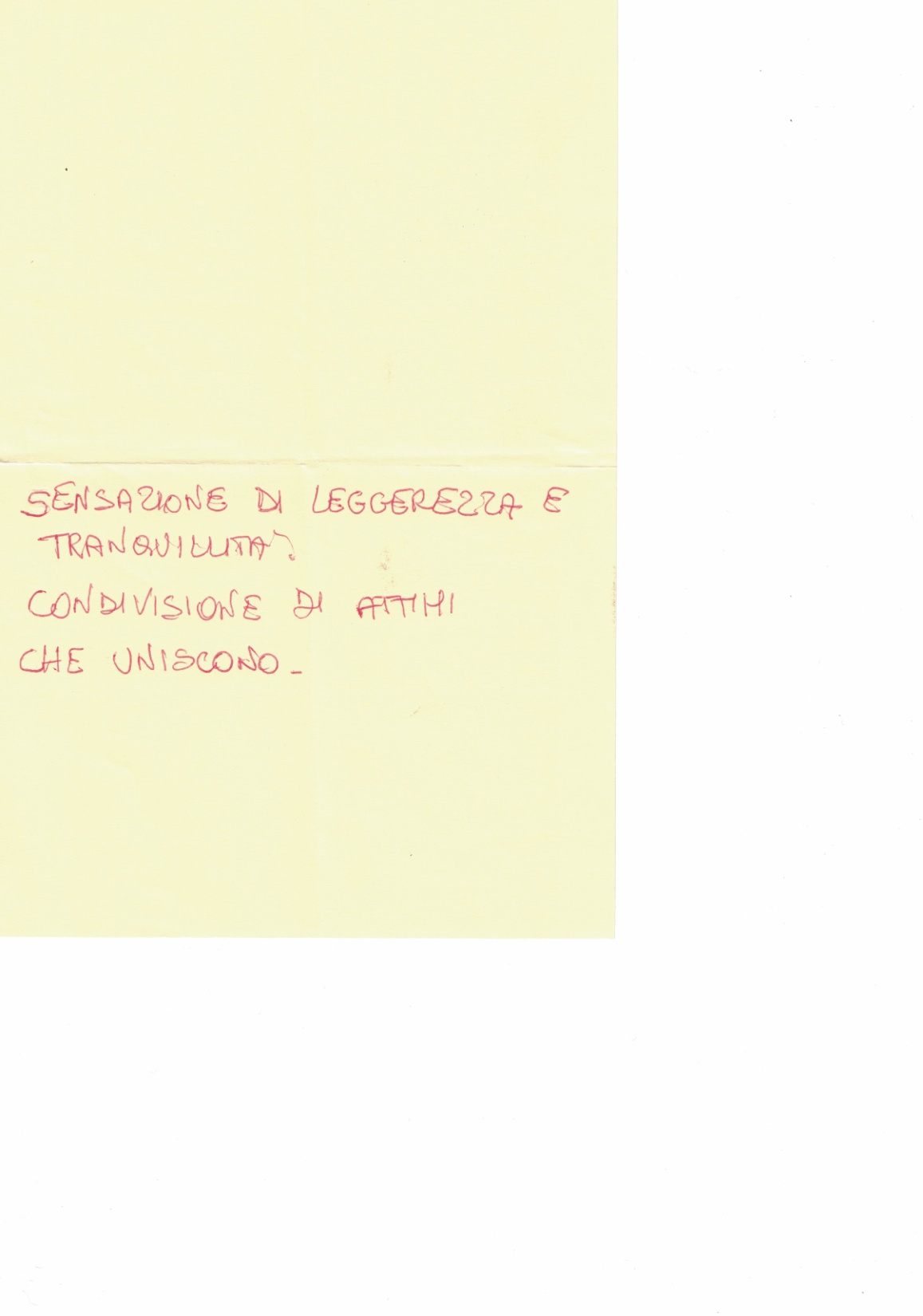 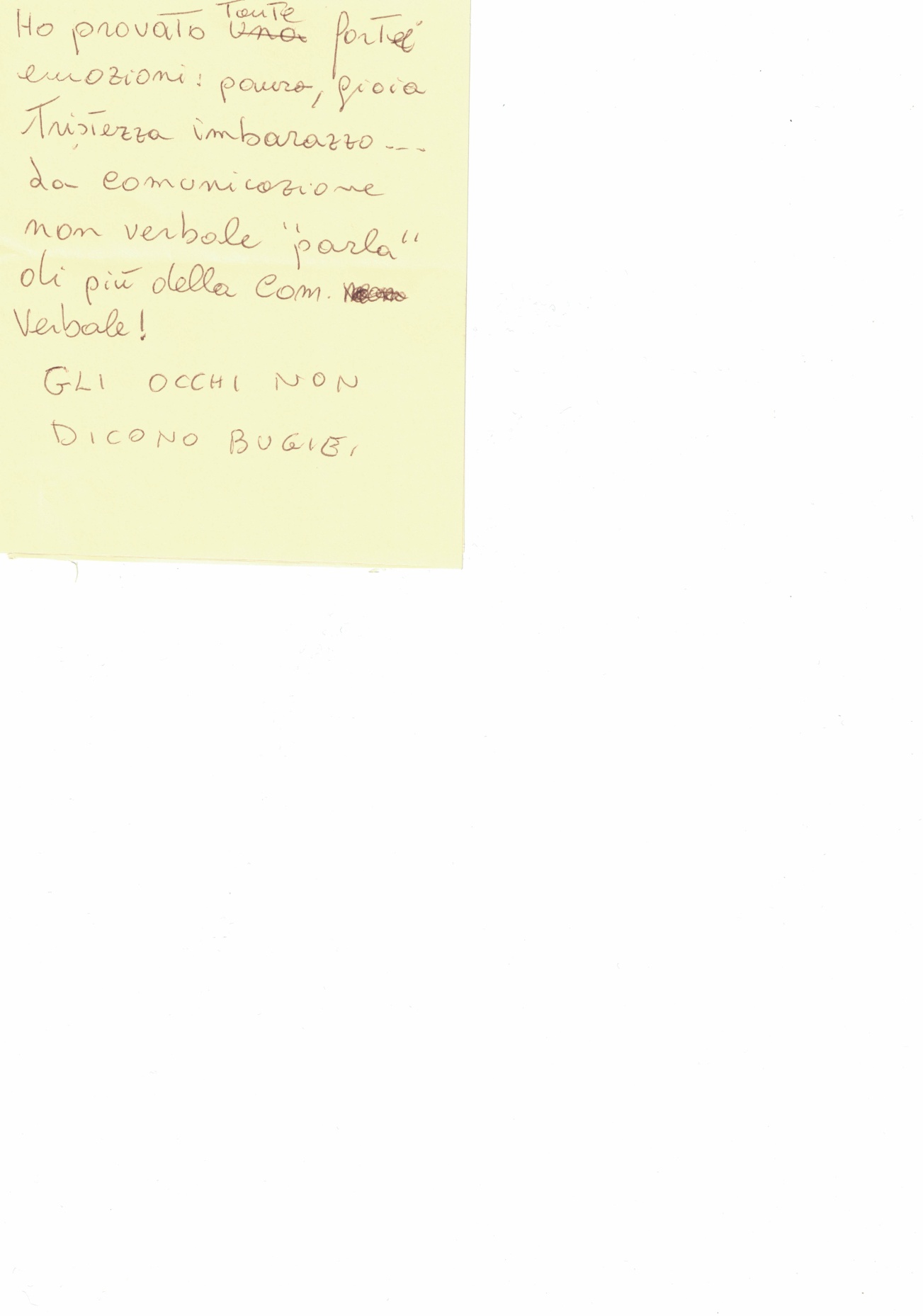 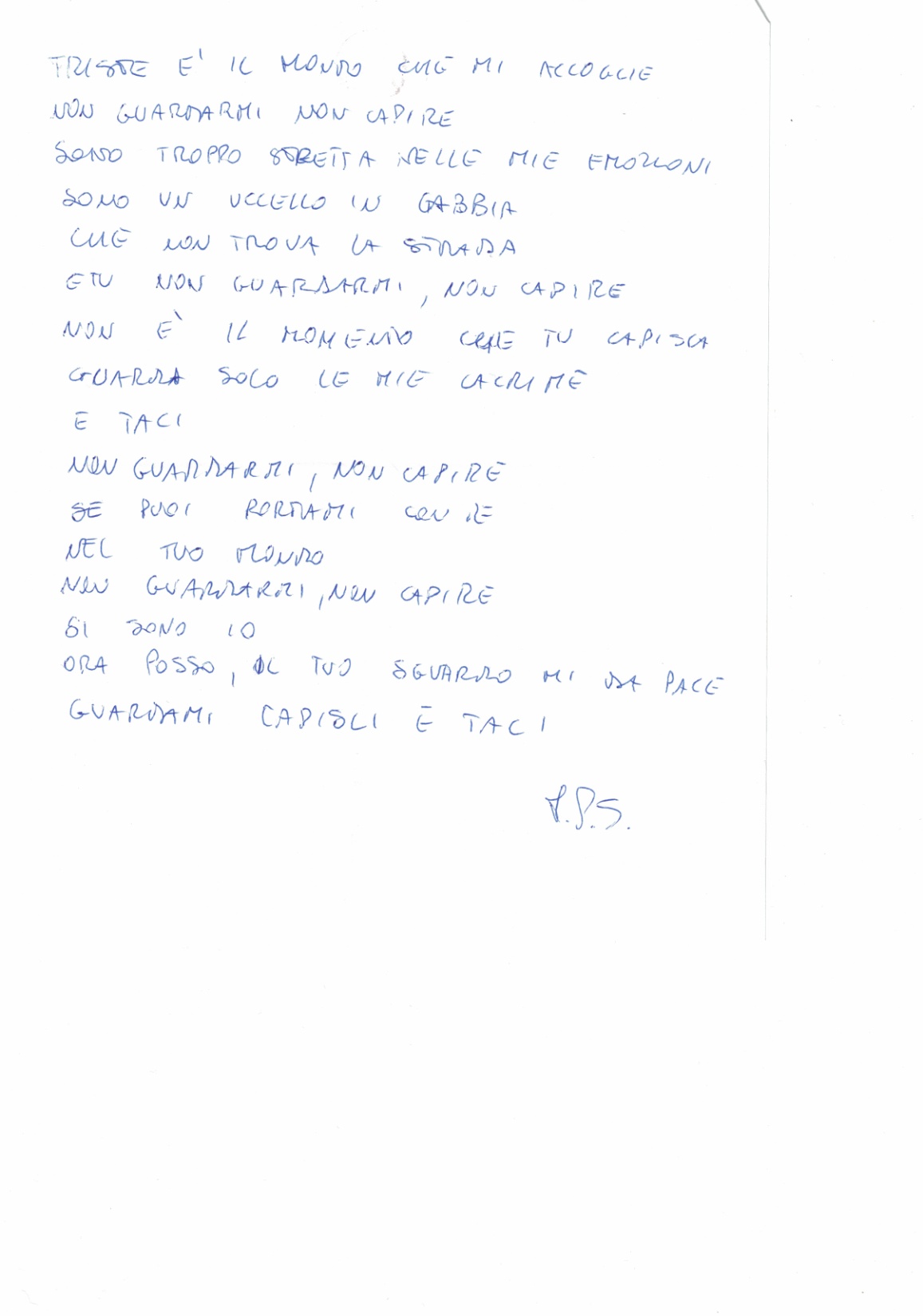 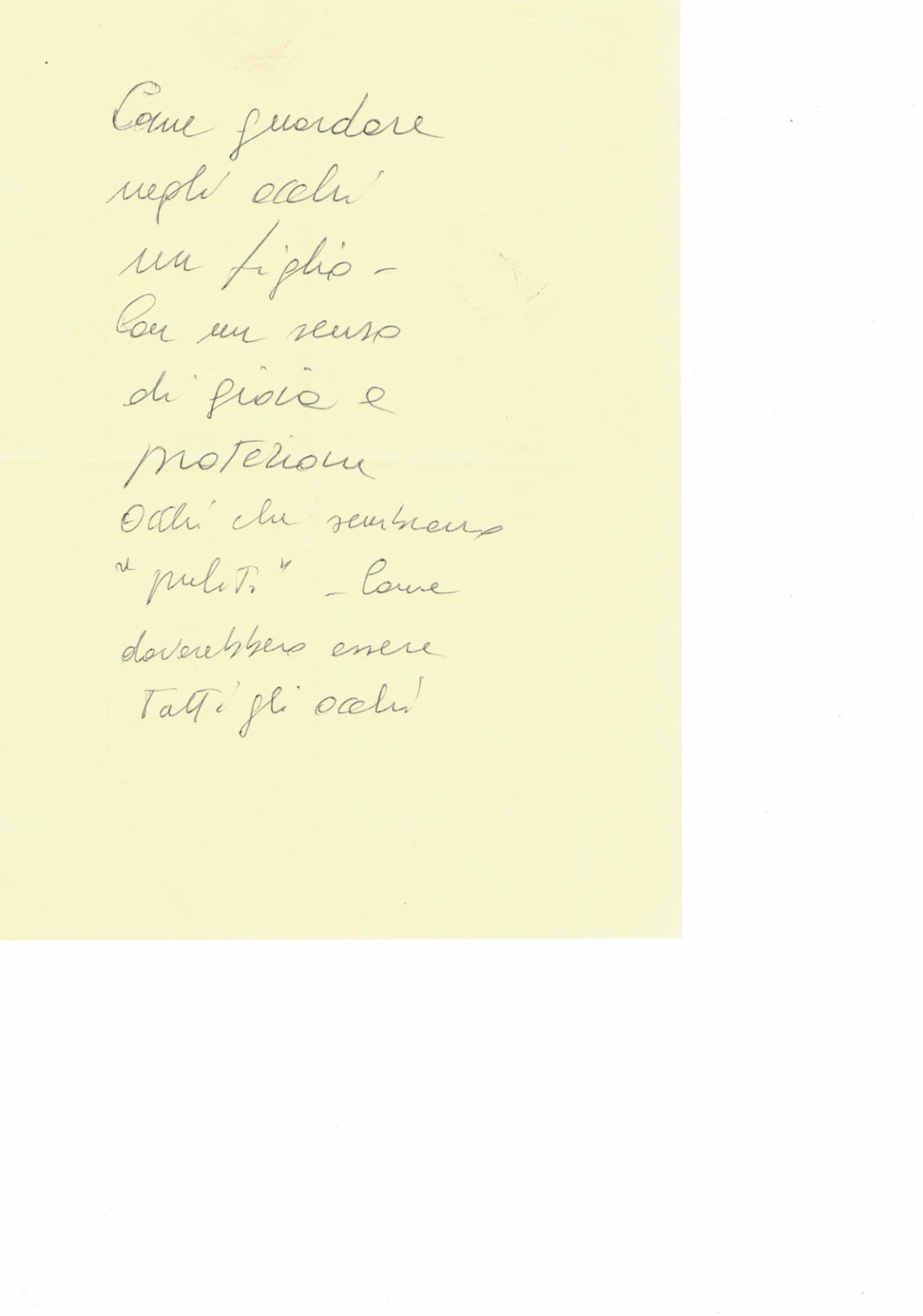 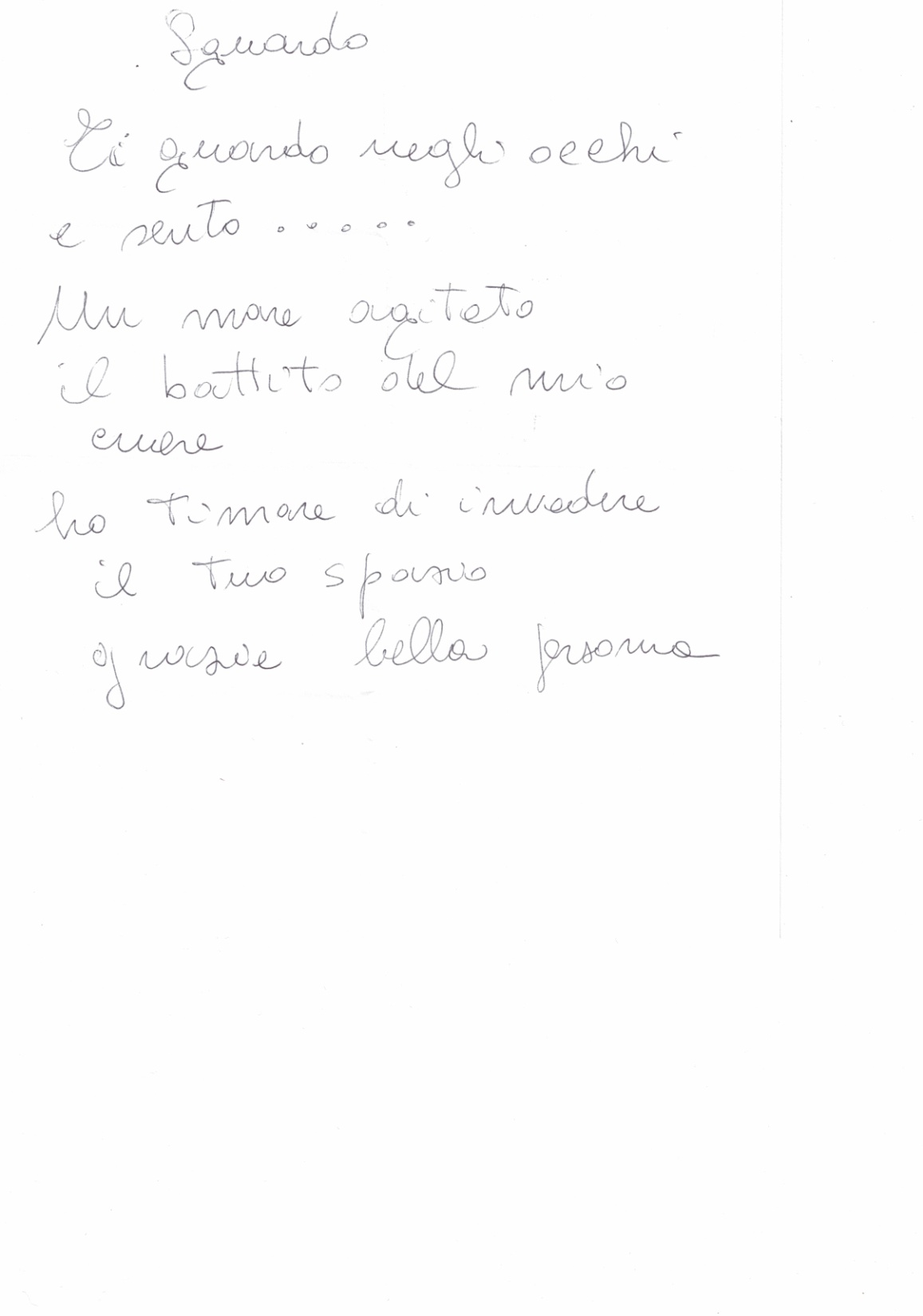 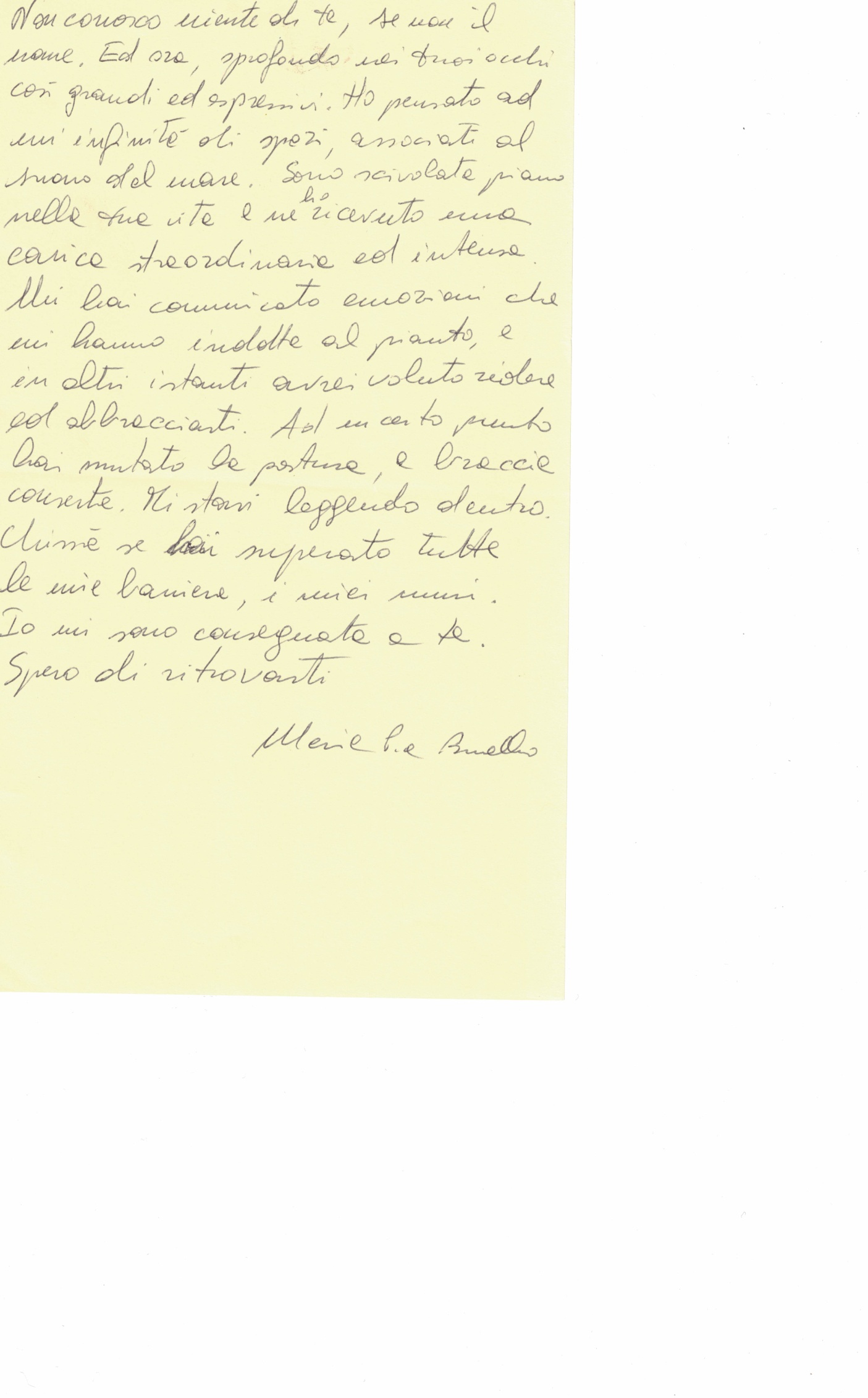 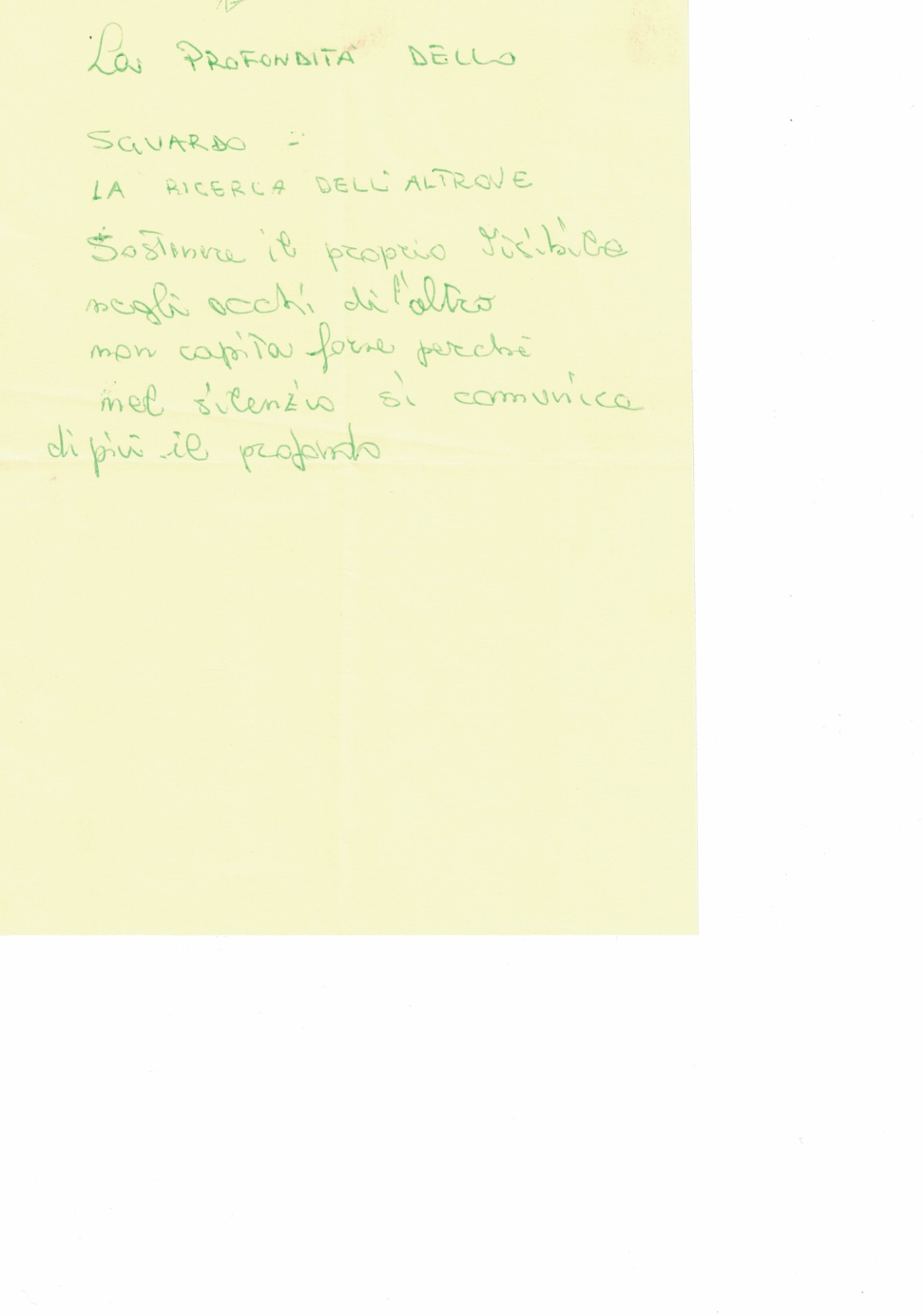 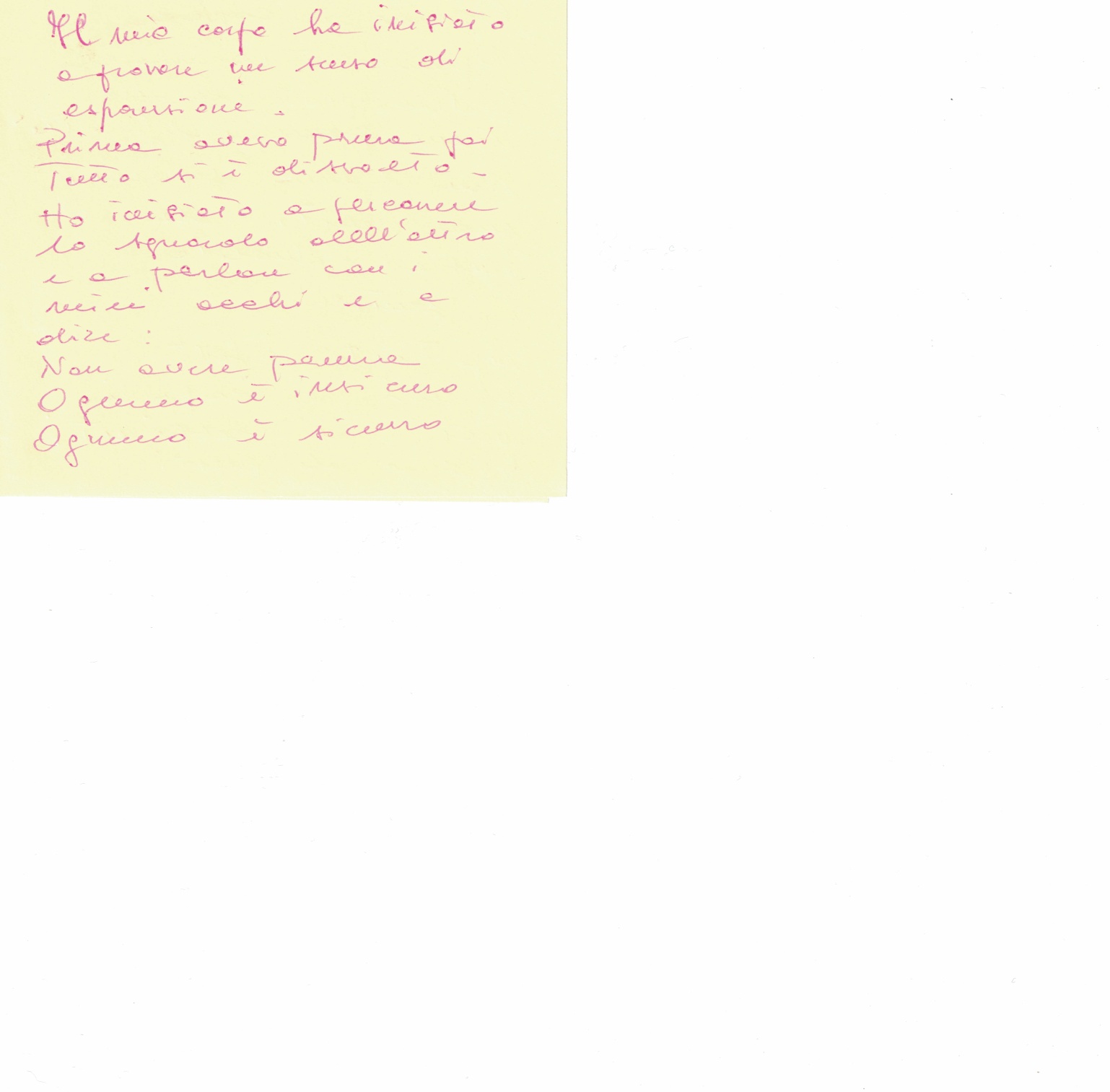 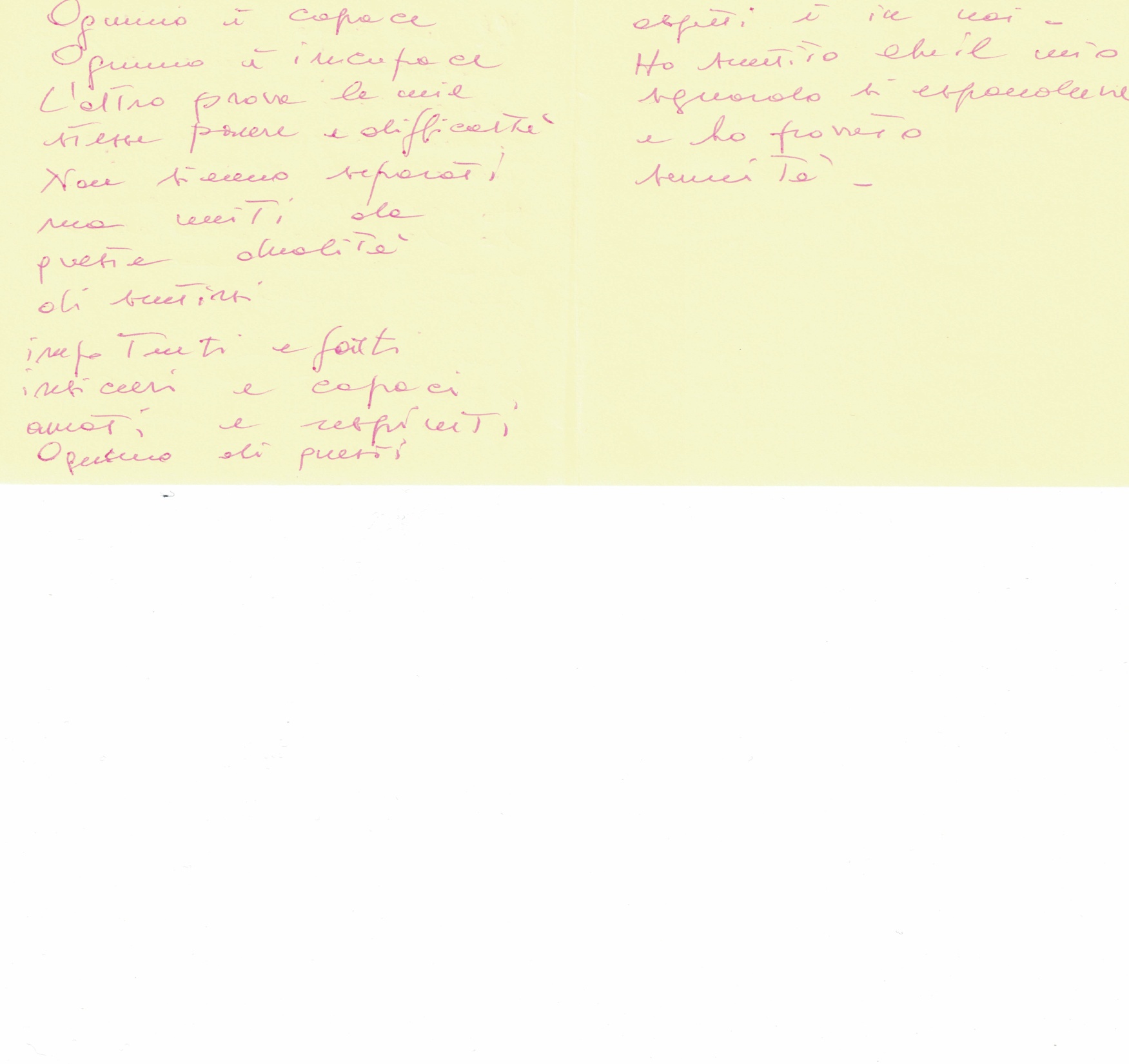 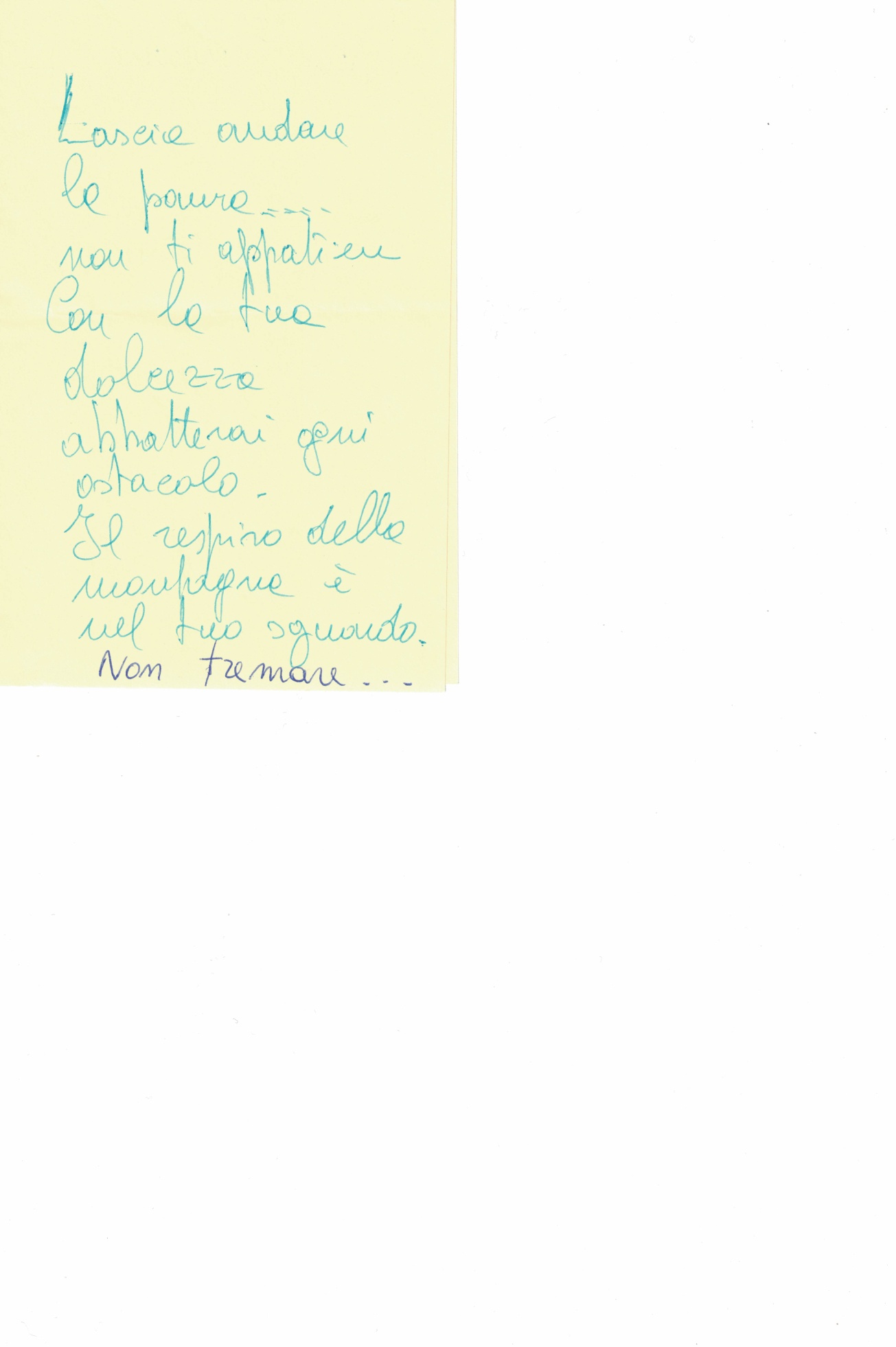 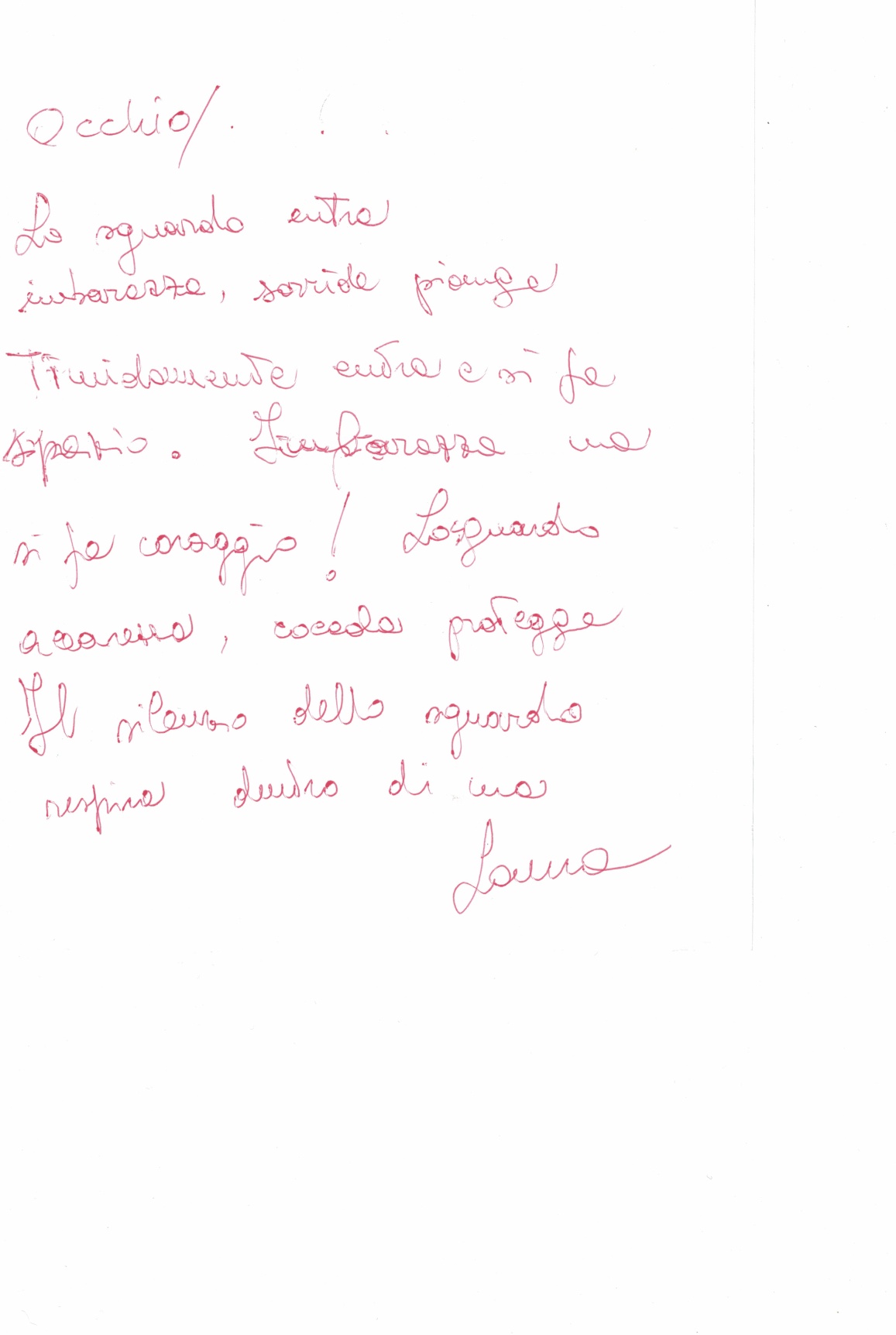 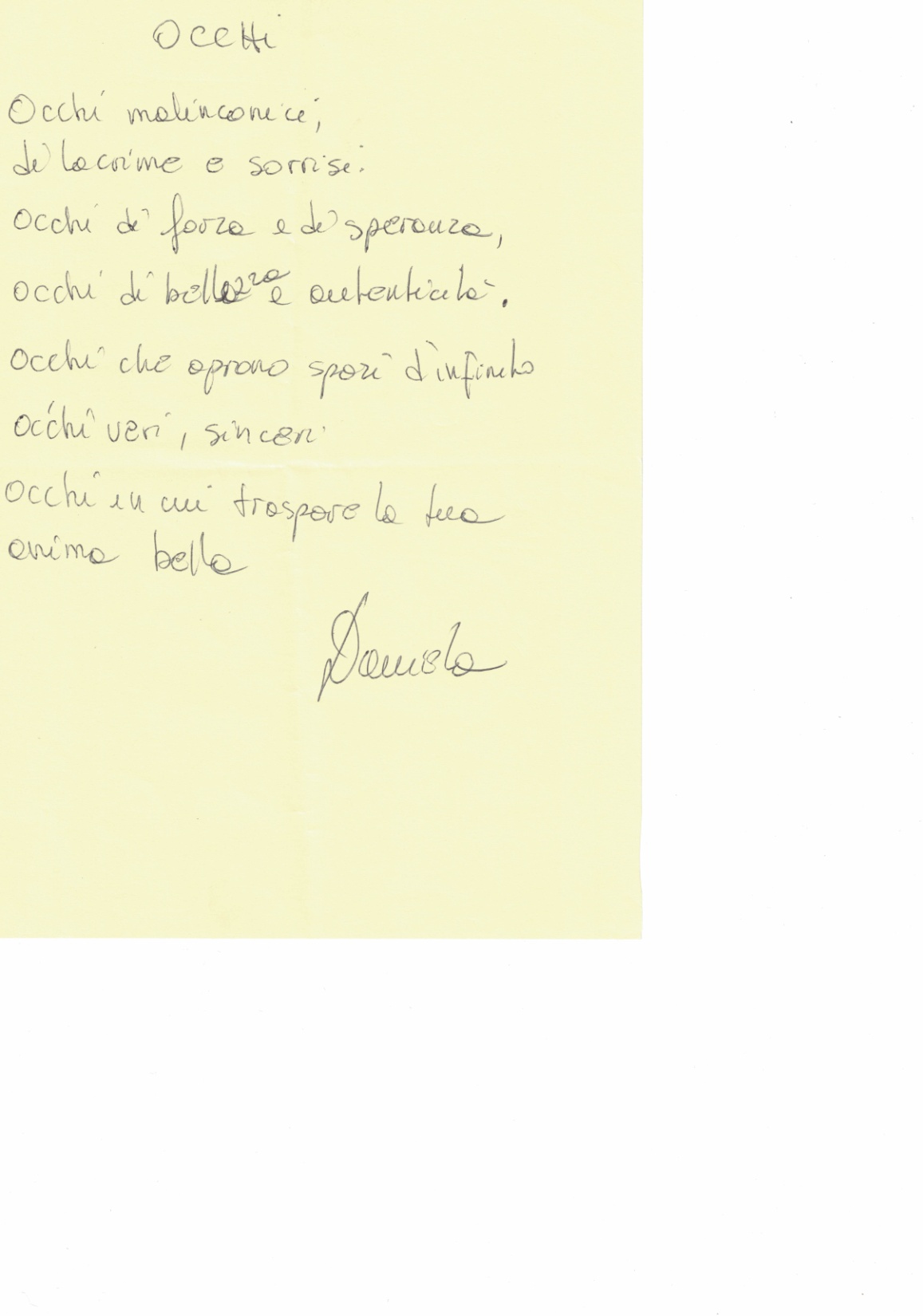 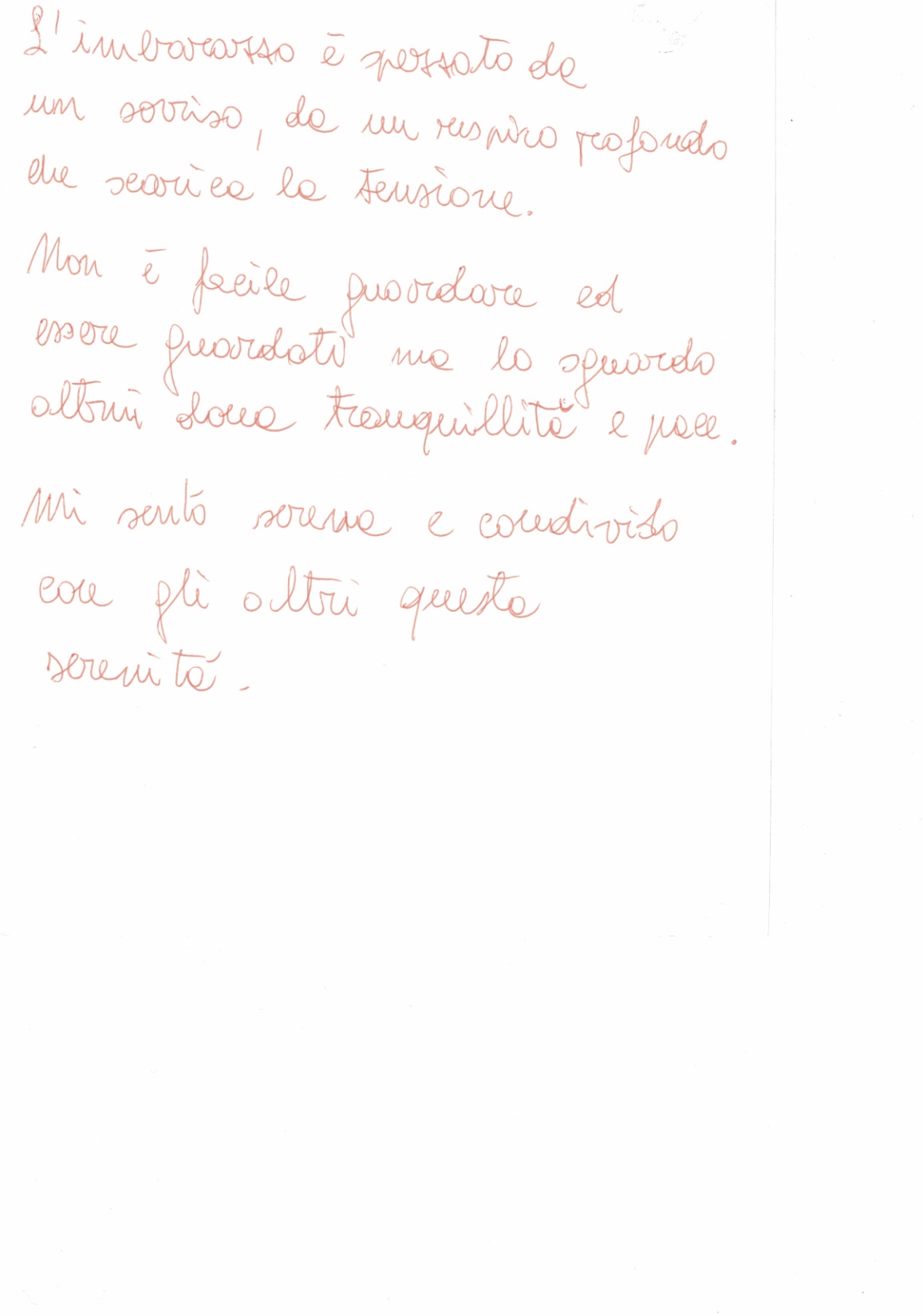 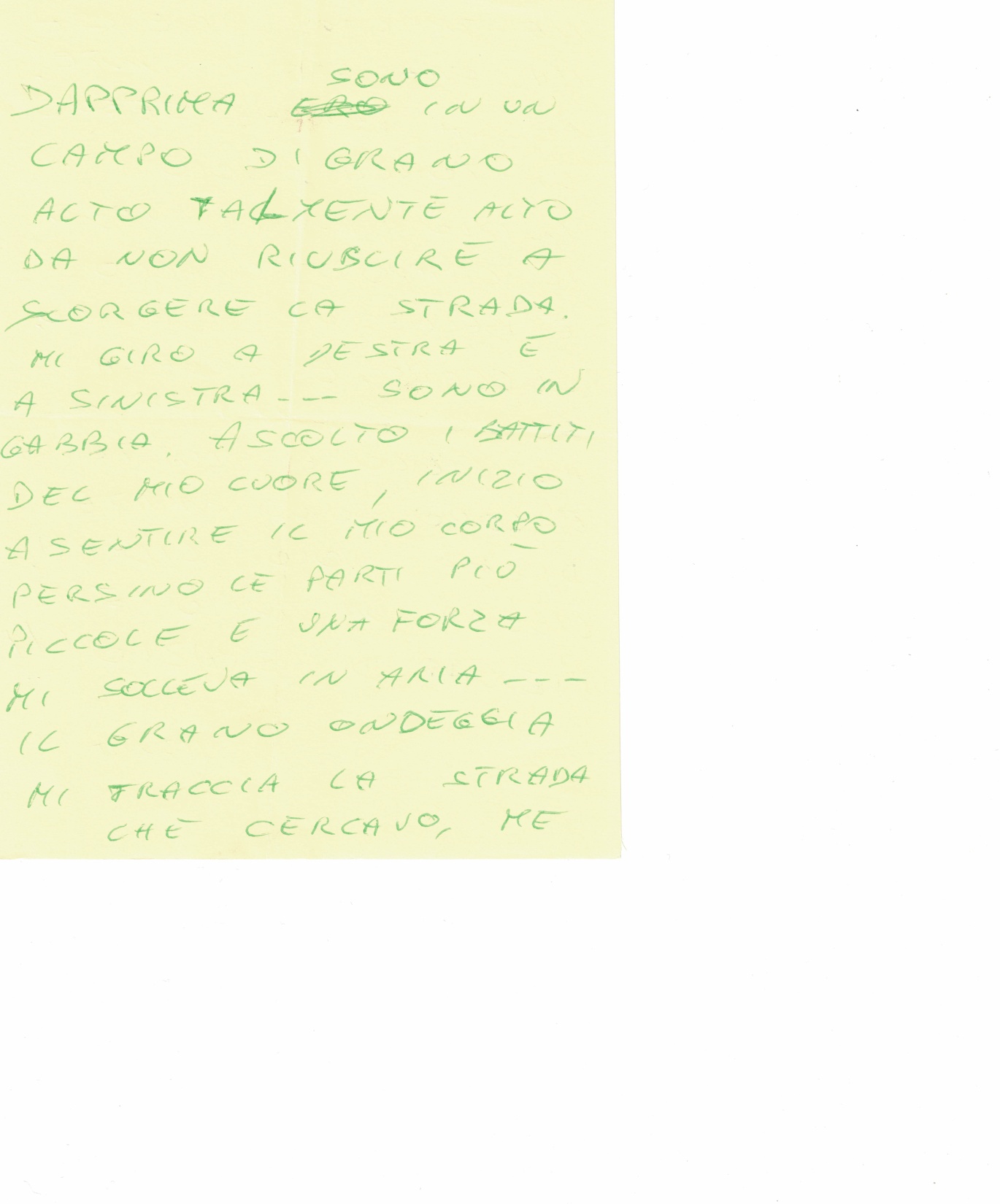 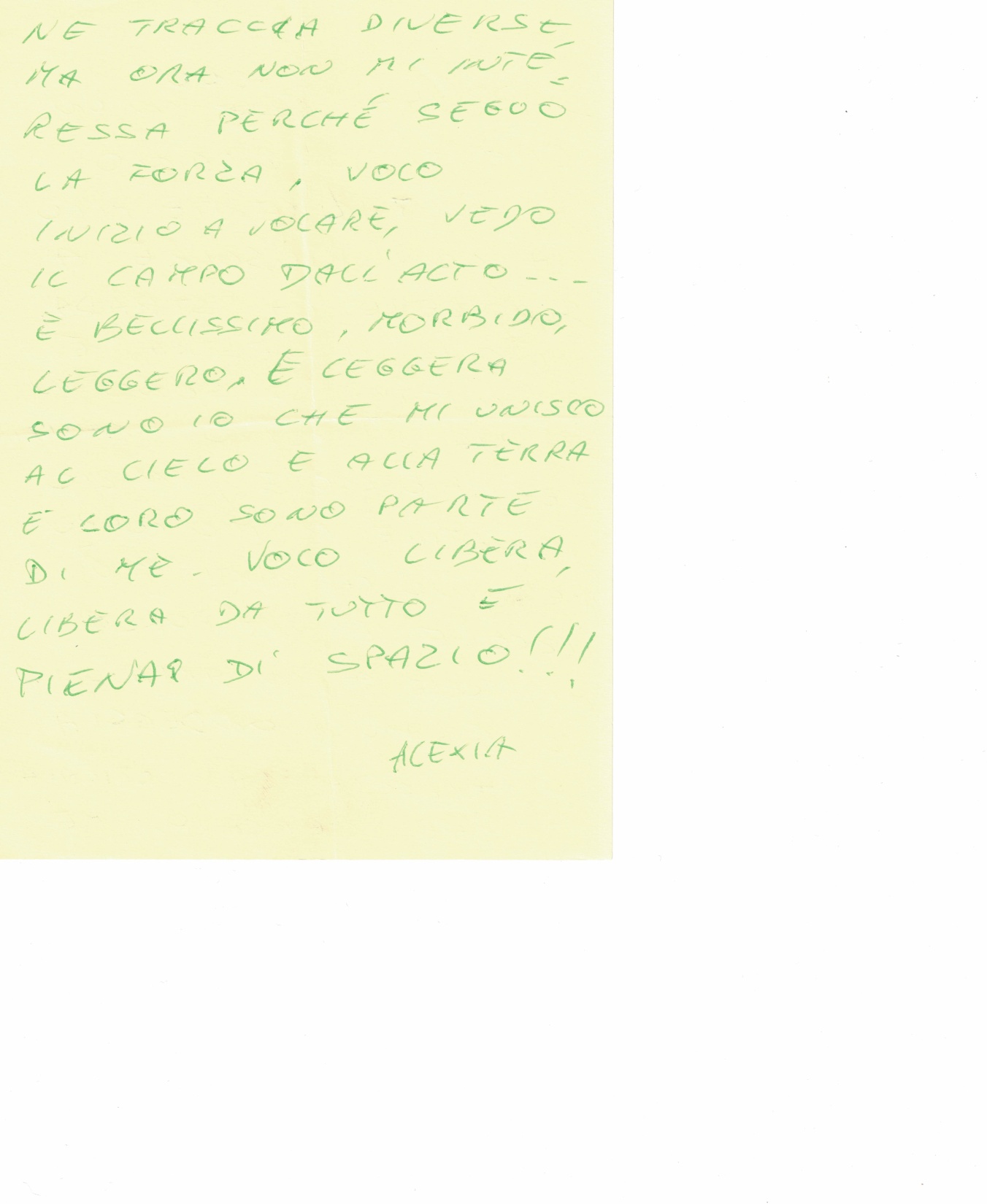 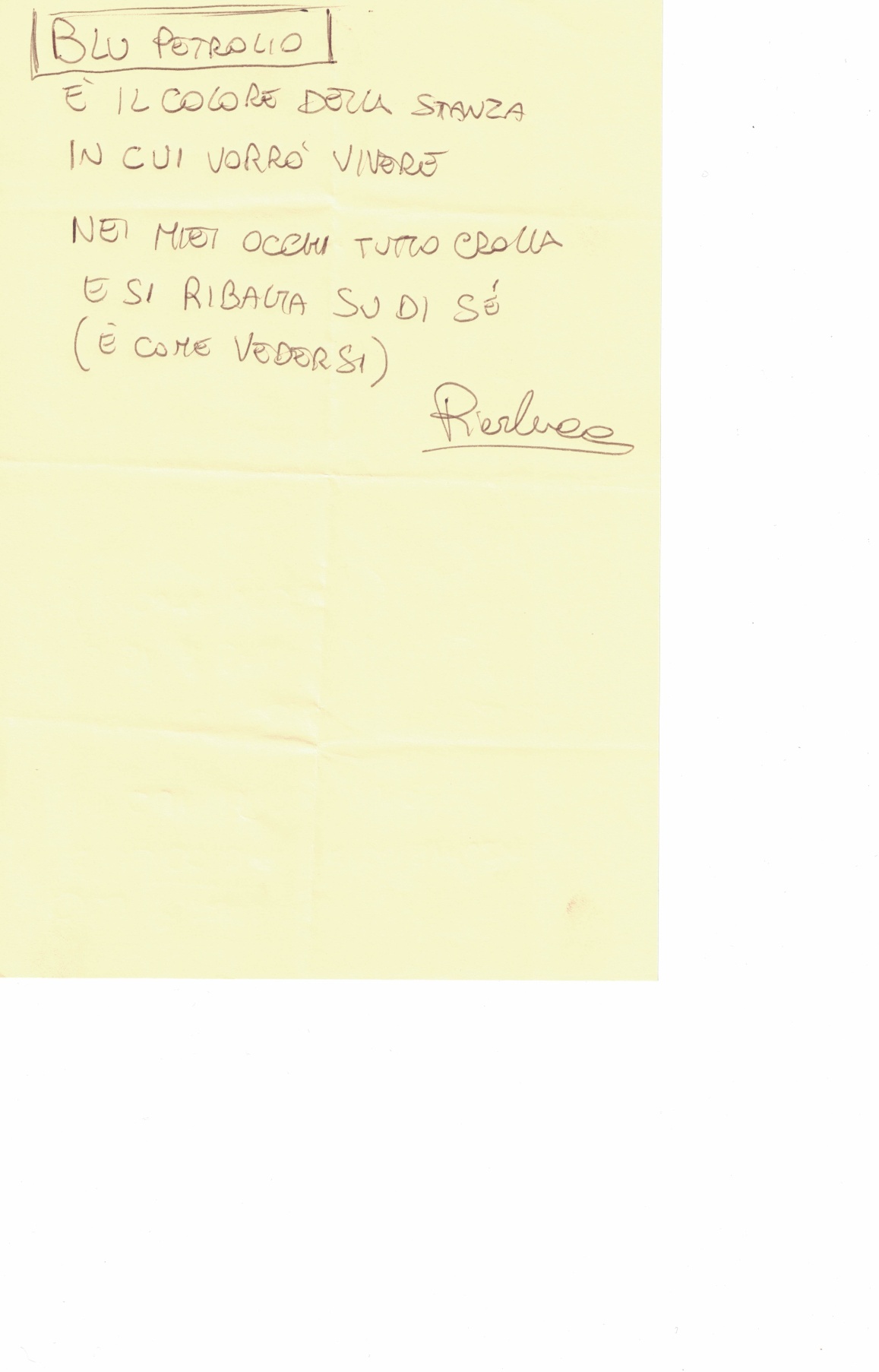 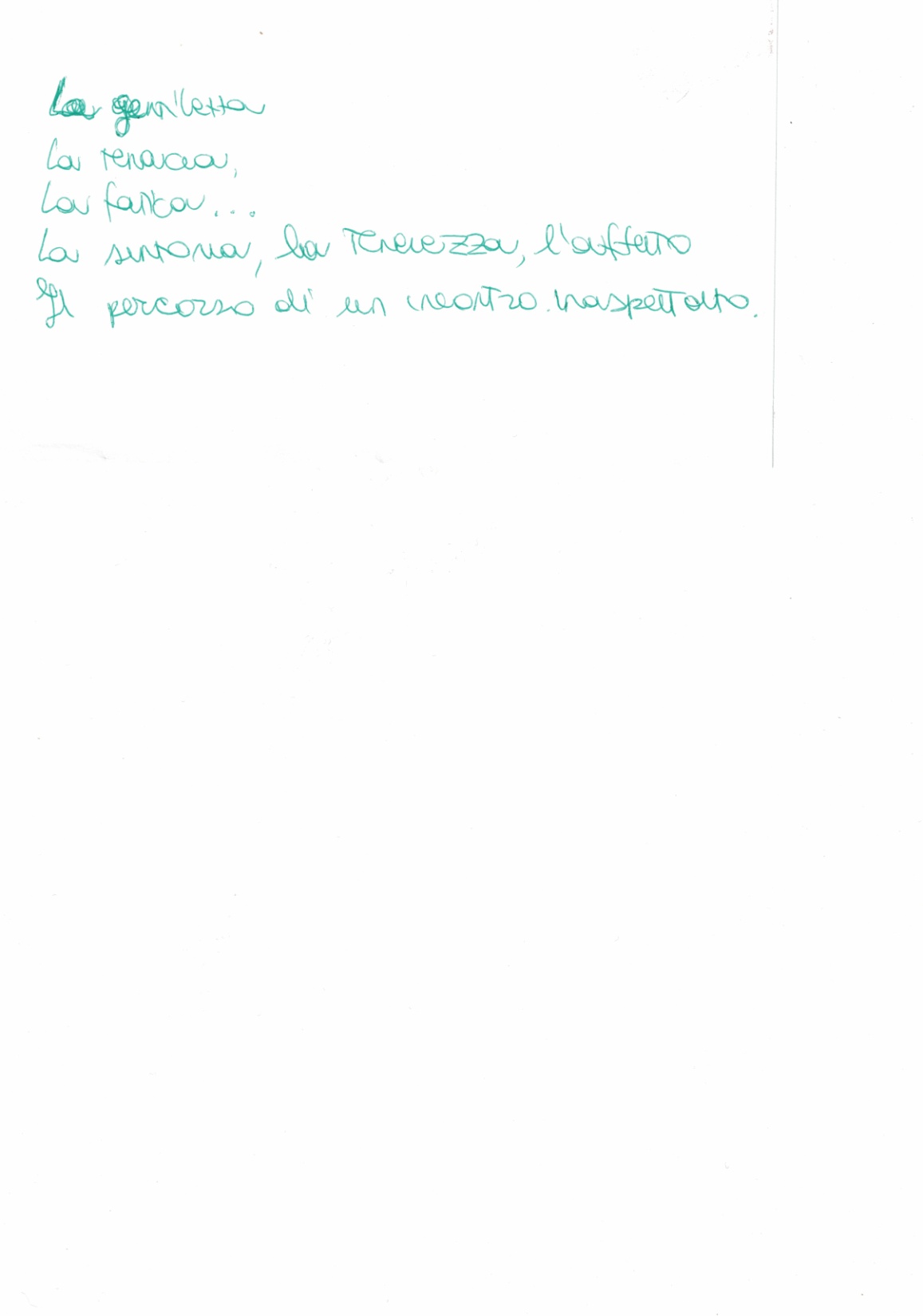 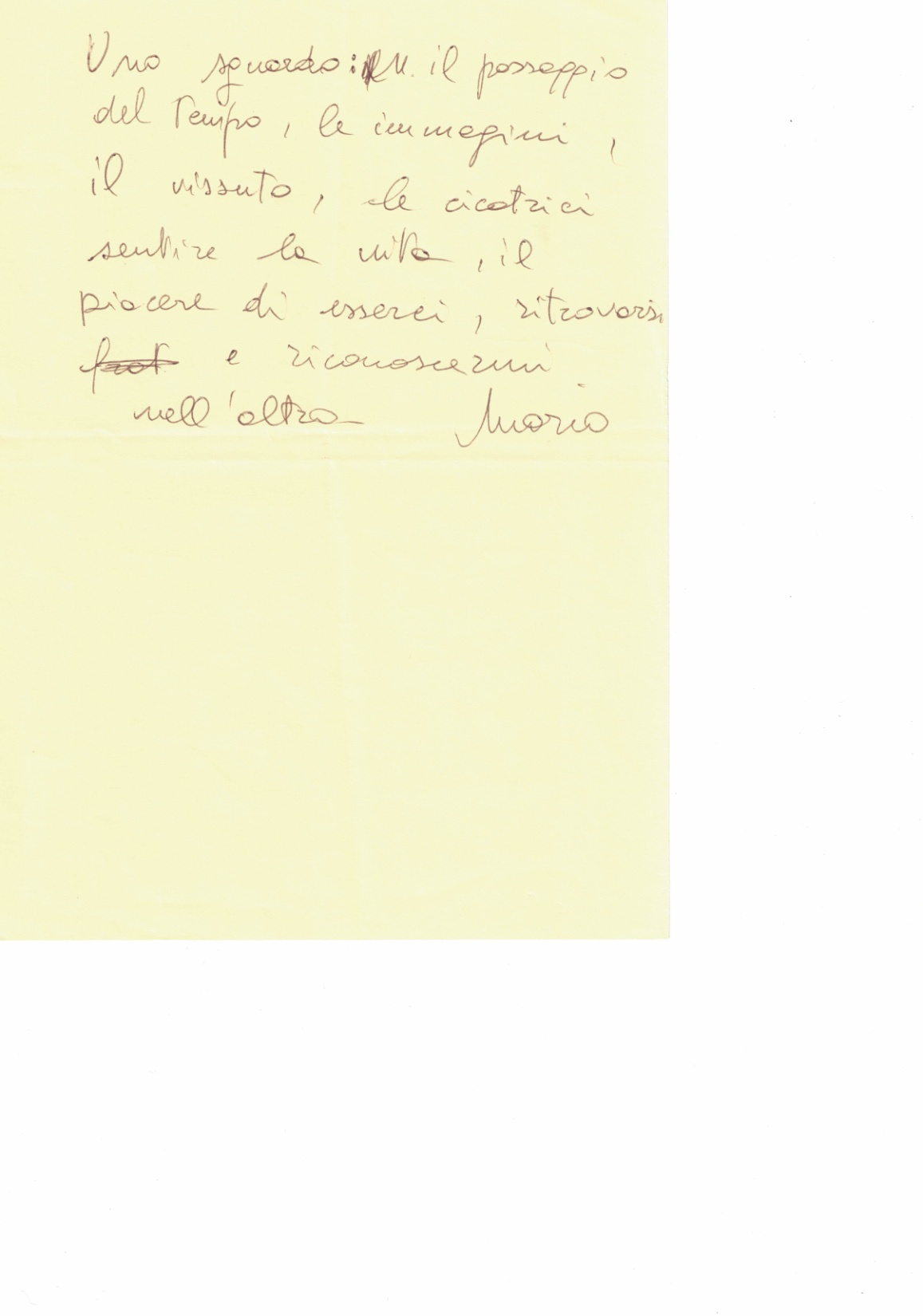 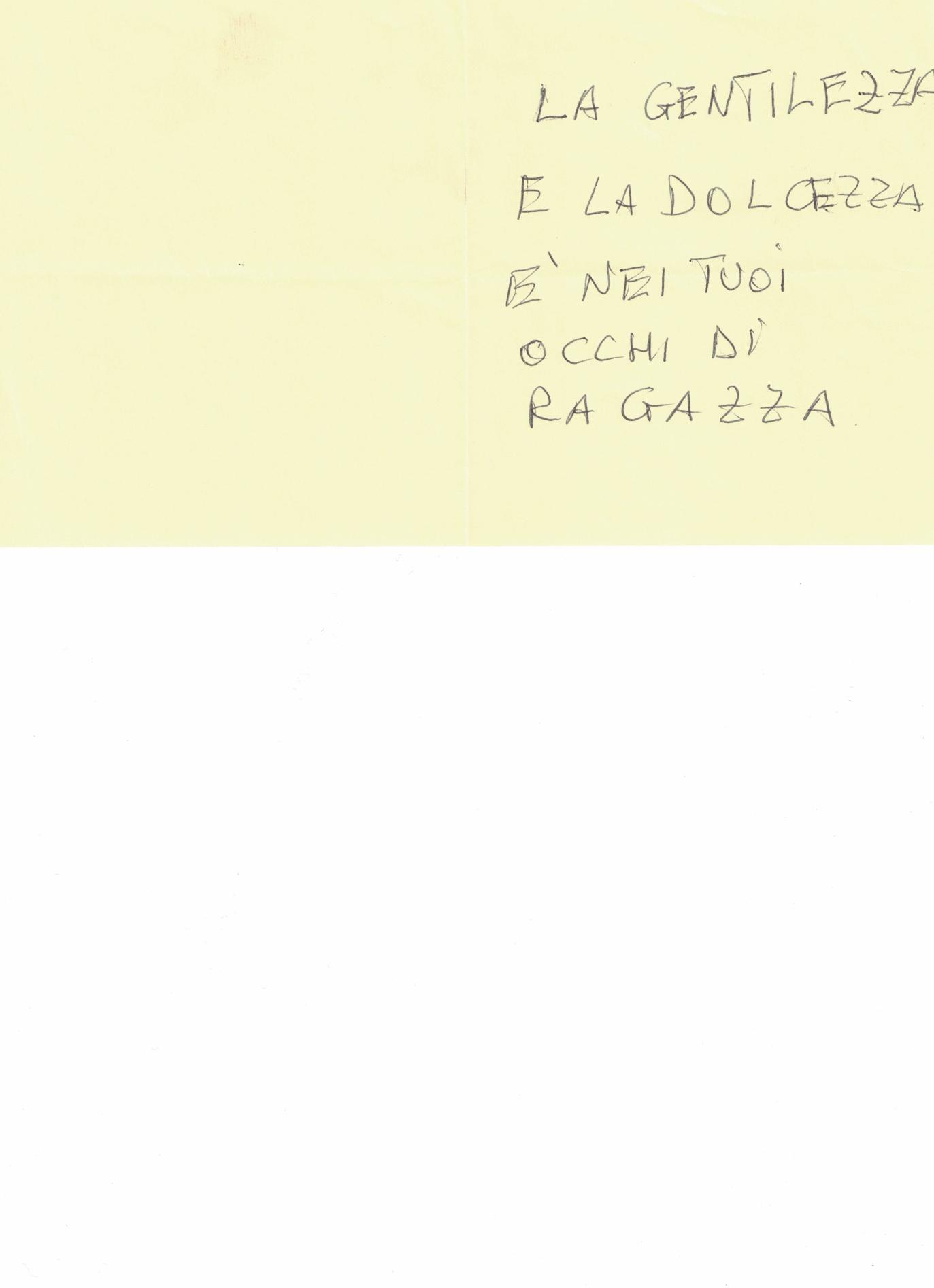 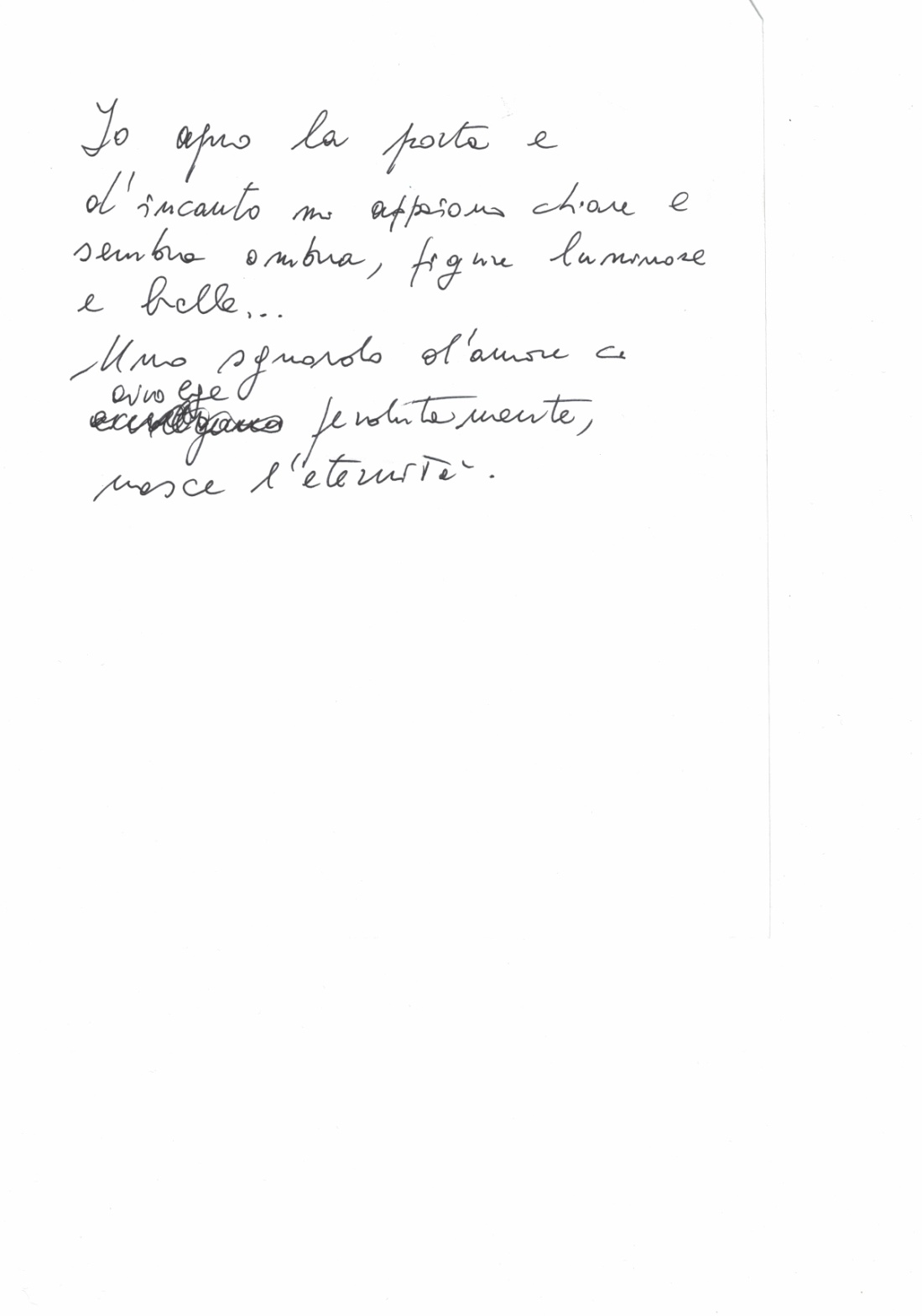 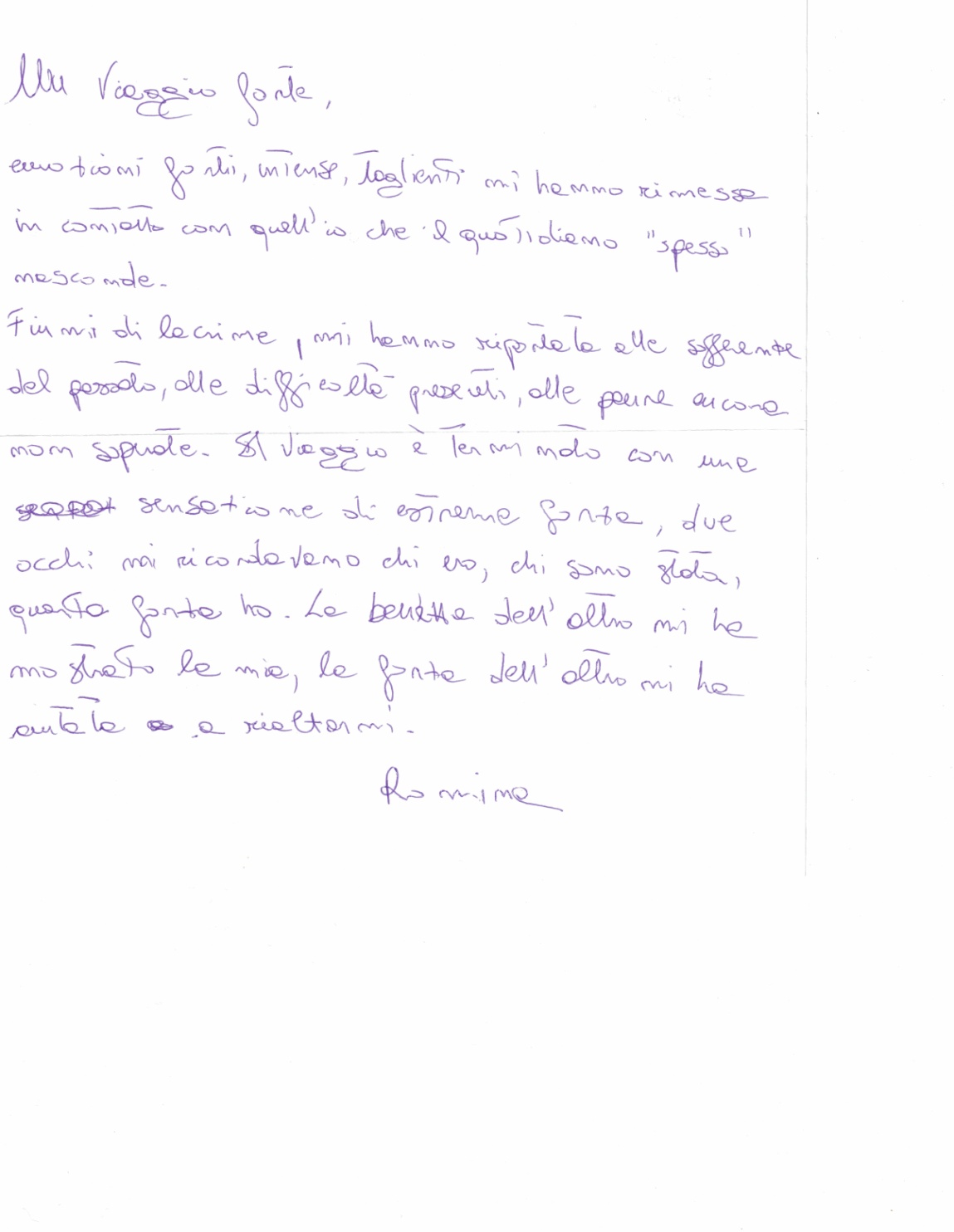 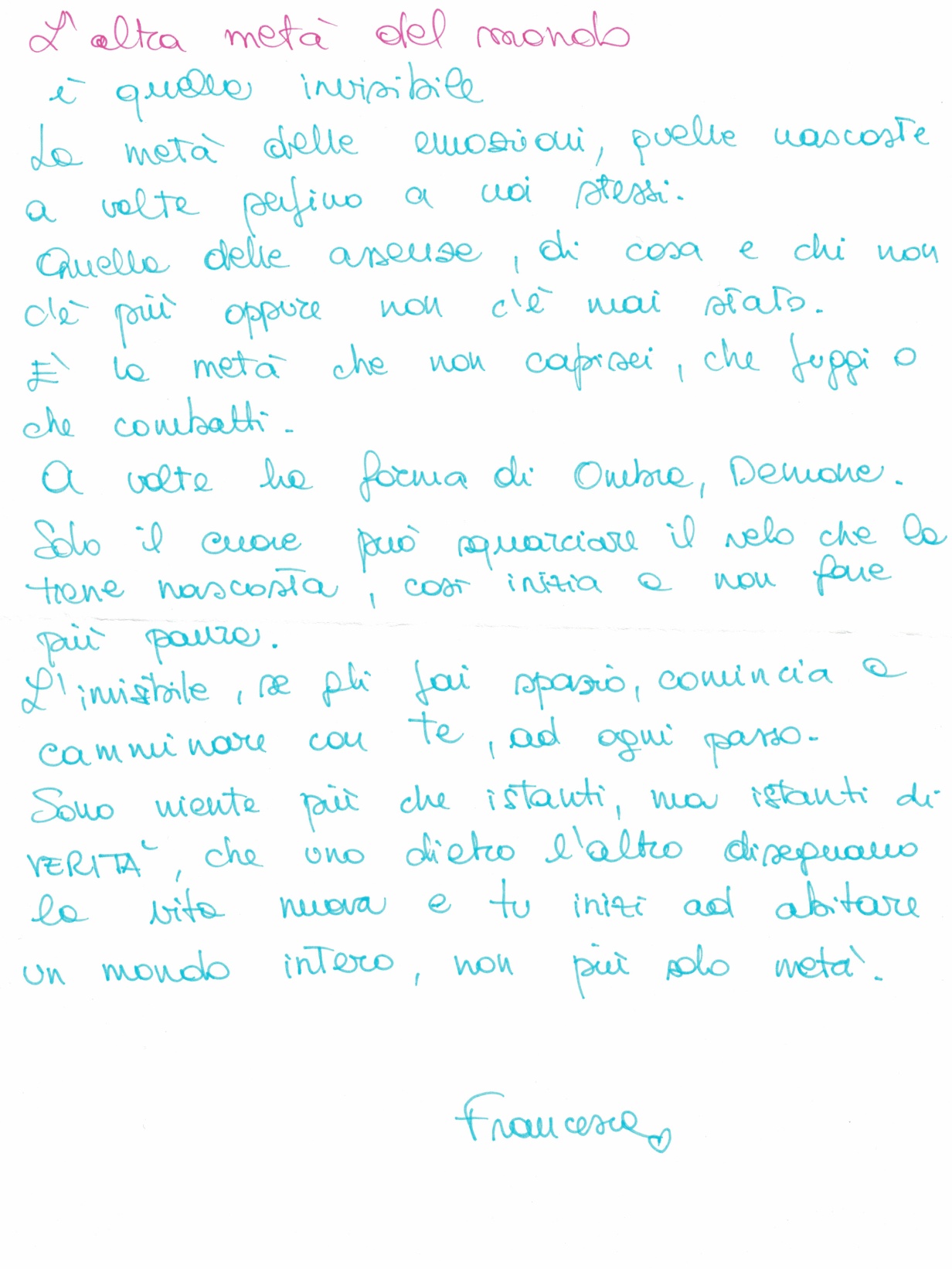